2020학년도 전기
신(편)입생
오리엔테이션
목원대학교 신학대학원
목   차
대학원 소개
신입생 공지사항
수강신청방법 안내
1. 대학원 소개
2. 신입생 공지사항
목원대학교 신학대학원
신학대학원 홈페이지 안내
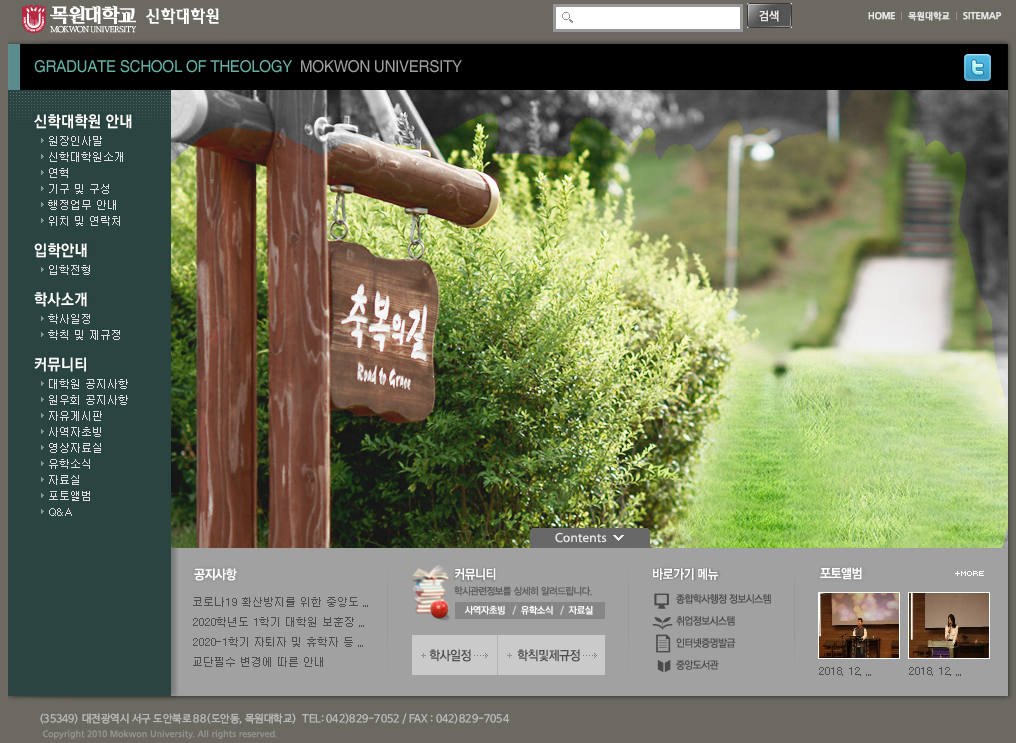 1. 신학대학원 홈페이지 접속
   (http://theology.mokwon.ac.kr/)
2. 대학원 공지사항 및 자료실 클릭
목원대학교 신학대학원
목원대학교 통합앱
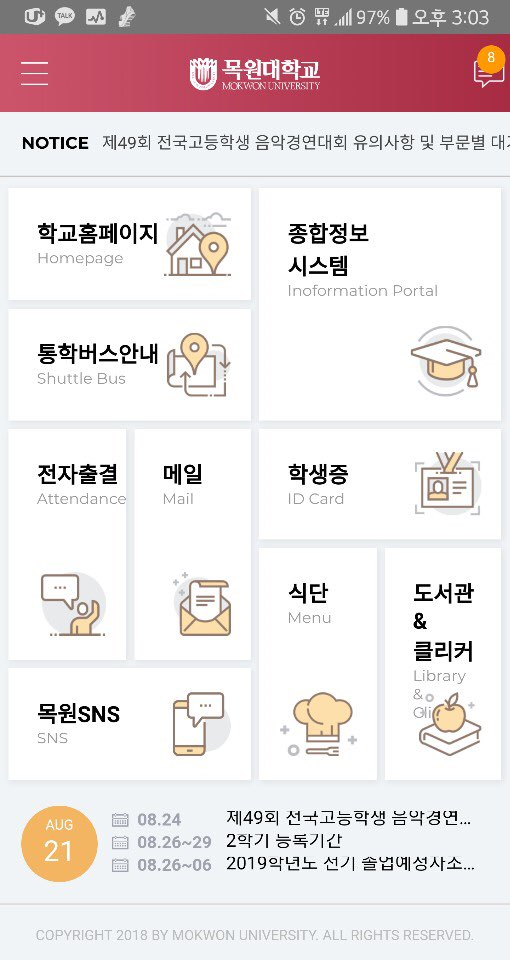 ※ 신학대학원 학사 안내는 목원대학교 통합앱을 통해 안내될 예정이오니 필히 어플을 설치하시기 바랍니다.
로그인 필수!!

※ 설치방법:
신학대학원홈페이지-대학원공지사항-검색:통합-
‘목원대학교 통합앱 설치 및 사용법’ 게시물 참고
목원대학교 신학대학원
학생증 발급 안내
모바일 학생증 발급 
  ▶안드로이드 : Play store → ‘목원대학교’ 검색 → ‘목원대학교통합앱’ 다운 
                           → 로그인(학번/비밀번호) 
  ▶      IOS     : App store → ‘목원대학교’ 검색 → ‘목원대학교통합앱’ 다운
                           → 로그인(학번/비밀번호) 
학생증 카드 발급
     ▶ 학생회관 1층 학사지원과로 직접 방문 후 신청
목원대학교 신학대학원
기타 안내 사항
주차요금 징수 안내
  
  ▶ 정기 차량 등록 시  
    1) 금      액 : 월 5,000원
    2) 구비서류 : 자동차등록증, 신분증
    3) 신청장소 : 정문 주차관리실
                       (☎ 042-829-7316)
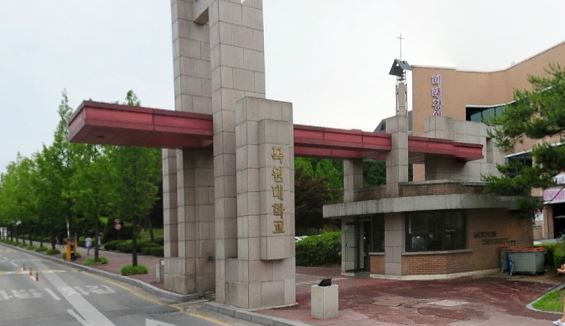 3. 수강신청방법 안내
목원대학교 신학대학원
★★★
수강신청방법 안내
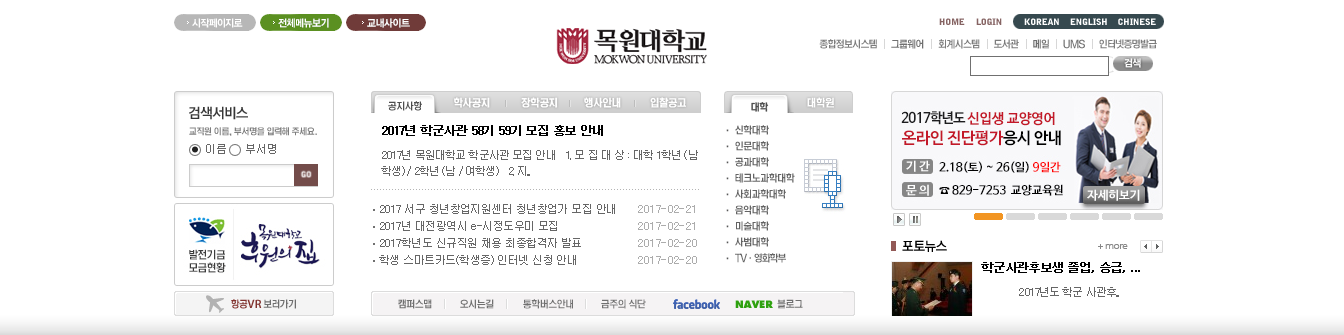 www.mokwon.ac.kr 
“종합정보시스템” 클릭
수강신청 기간
    3월 2일(월) ~ 3월 6일(금)
목원대학교 신학대학원
★★★
수강신청방법 안내
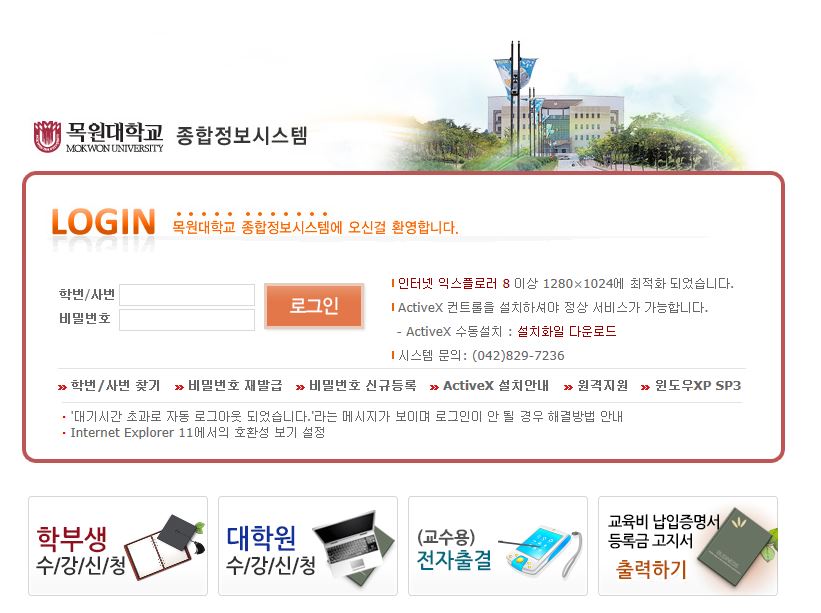 학번 조회
1. 학번/사번 찾기 클릭

2. 성명입력 

3. 주민번호입력

4. 확인 클릭
※ 3월 1일 이후 조회 가능
목원대학교 신학대학원
★★★
수강신청방법 안내
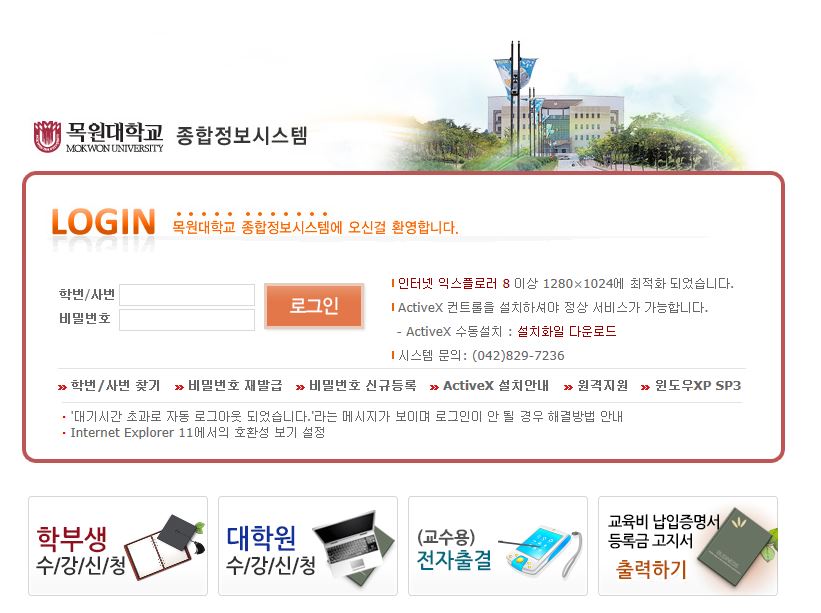 비밀번호 등록
1. 비밀번호 신규등록 클릭

2. 학번입력 

3. 생년월일입력

4. 비밀번호 입력

5. 비밀번호확인 입력

6. 확인 클릭
목원대학교 신학대학원
★★★
수강신청방법 안내
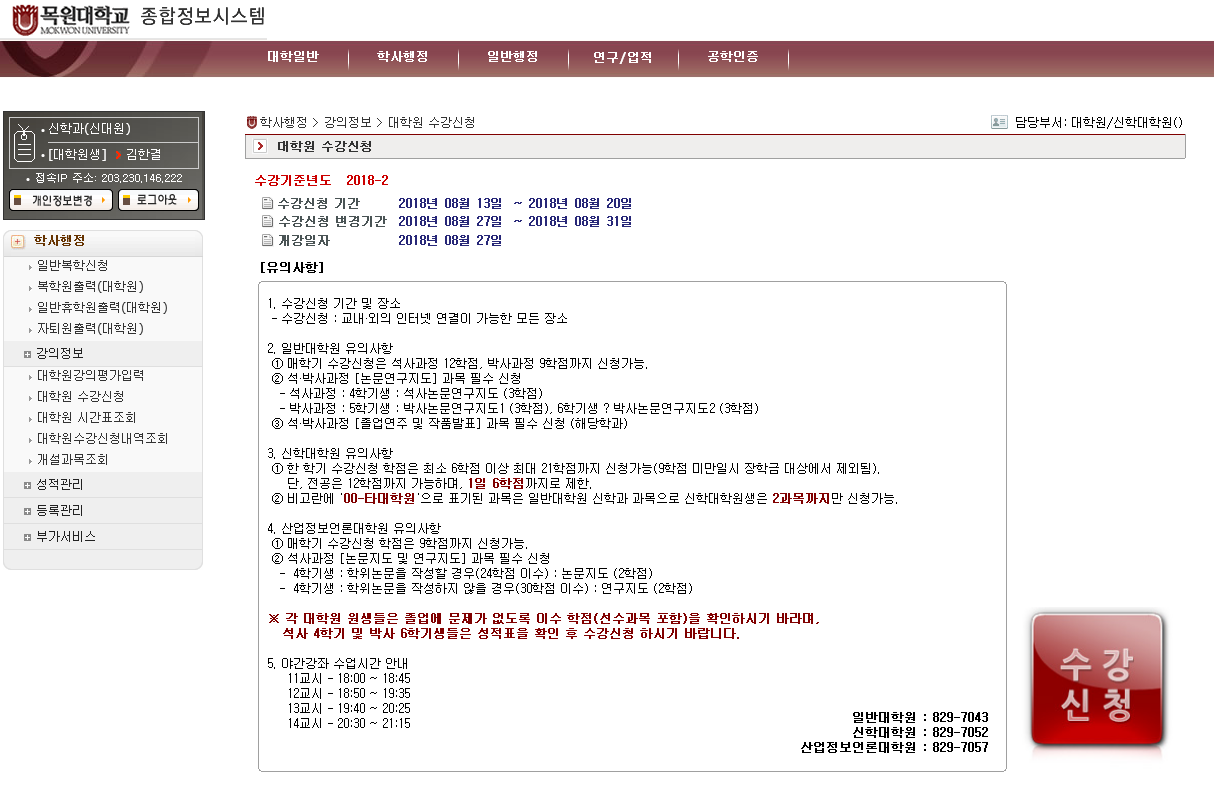 수강신청 클릭!
목원대학교 신학대학원
★★★
수강신청방법 안내
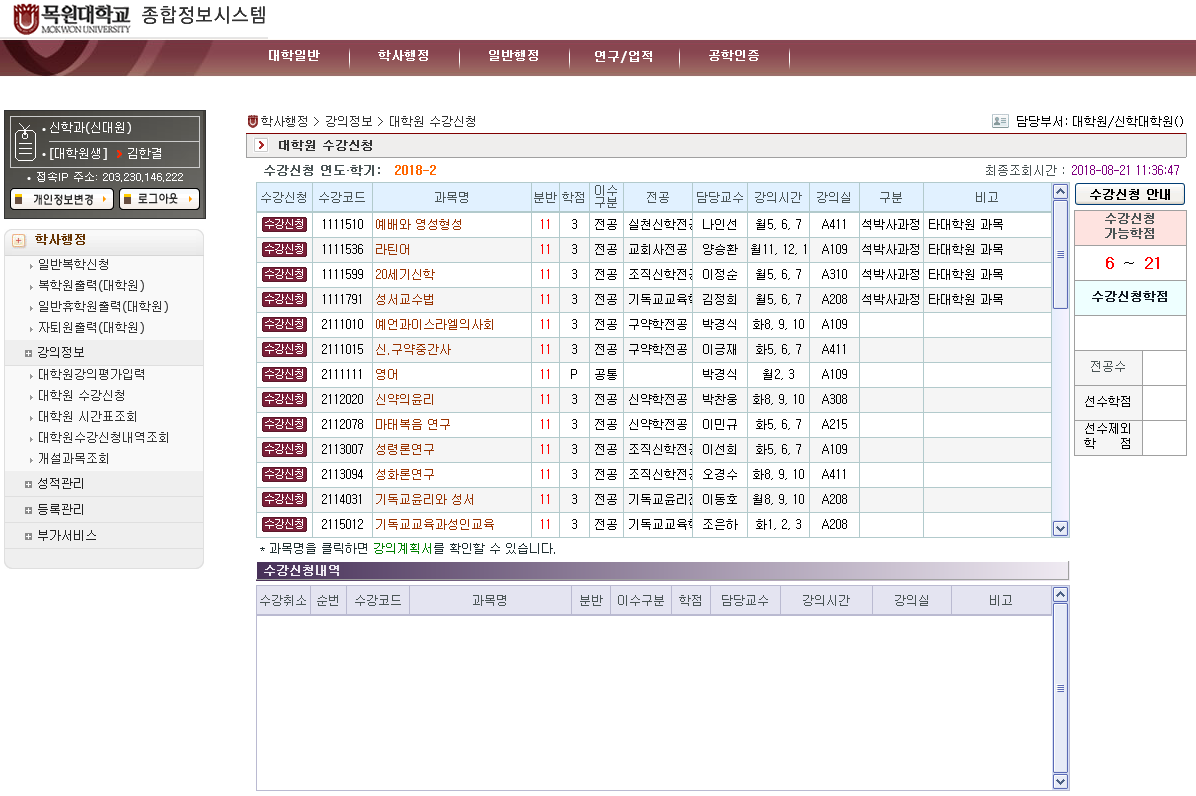 수강신청안내 클릭

공지사항  및 유의사항 확인
목원대학교 신학대학원
★★★
수강신청방법 안내
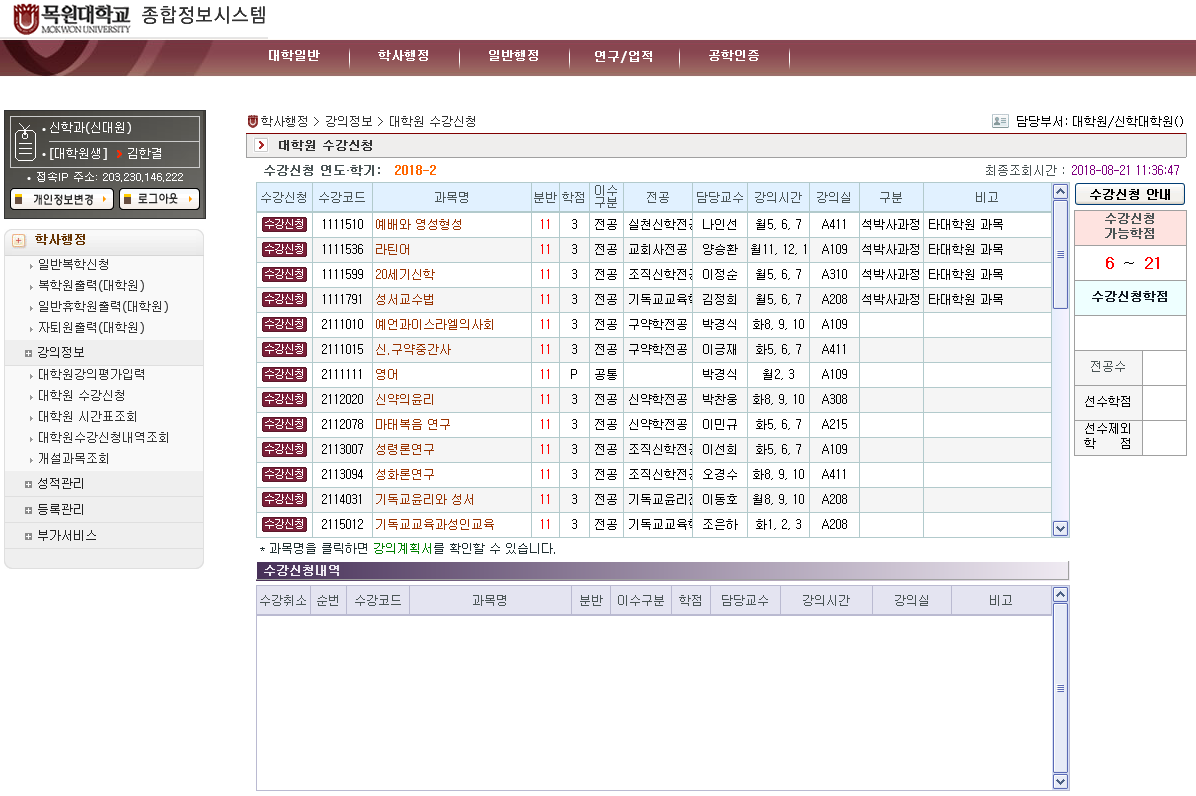 수강과목 확인 후 수강신청 클릭
수강신청내역 확인
목원대학교 신학대학원
★★★
수강신청방법 안내
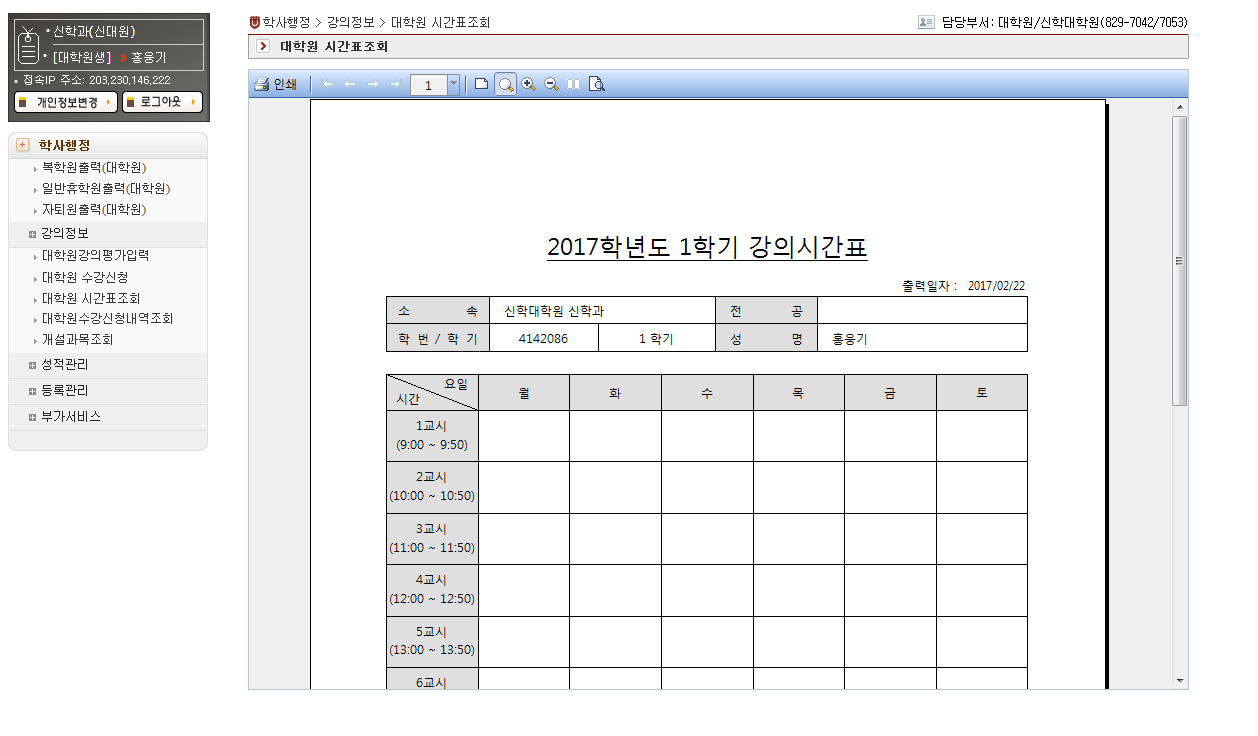 수강신청과목
시간표 조회
목원대학교 신학대학원
★★★
인정학점 및 시험 패스여부 확인방법
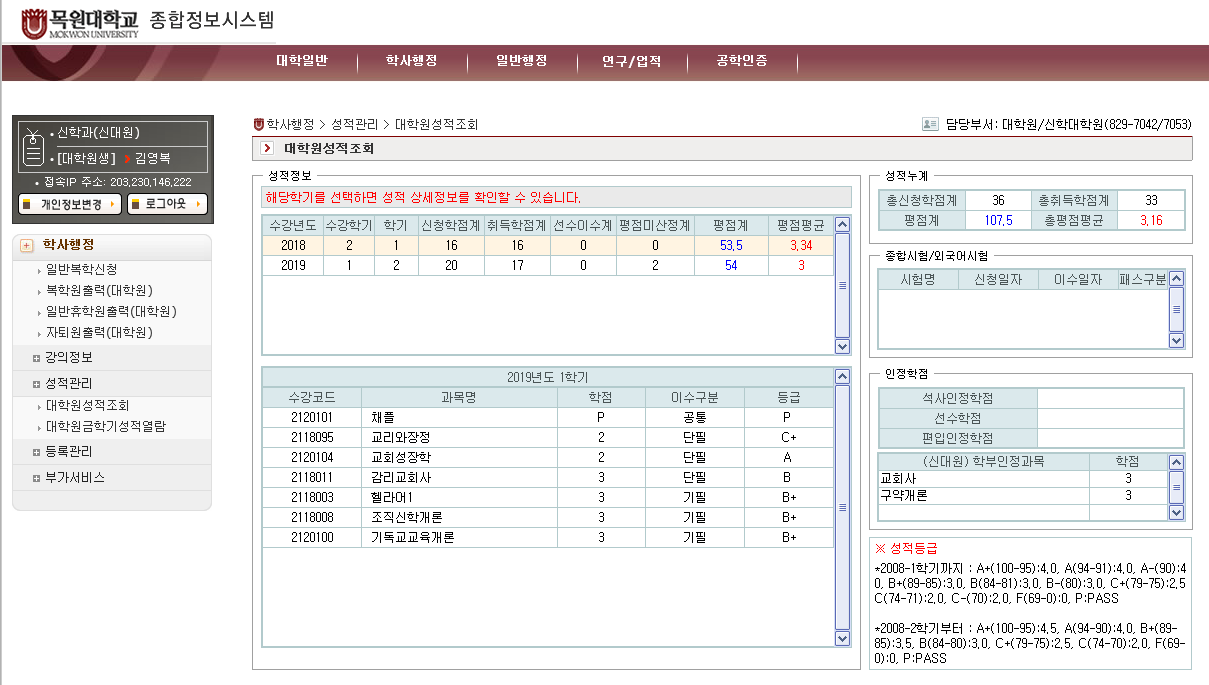 시험 패스여부
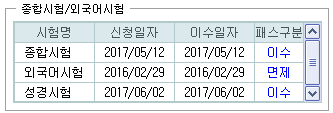 학부 
인정학점
감사합니다.